Civics 101andLobbying 101
Spring Into Action 
March 2023
IAFP’s Government Relations
BASICS
President of the Senate Don Harmon
Majority Leader Kimberly A. Lightford
President Pro Tempore Bill Cunningham
Assistant Majority Leader Mattie Hunter
Assistant Majority Leader Linda Holmes
Assistant Majority Leader David Koehler
Assistant Majority Leader Laura M. Murphy
Majority Caucus Chair Omar Aquino
Majority Caucus Whip Julie Morrison
Majority Caucus Whip Napoleon B. Harris, III
Majority Caucus Whip Cristina Castro 
Majority Caucus Appropriations Leader Elgie R. Sims, Jr.
Republican Leader John Curran
Deputy Republican Leader Sue Rezin
Republican Caucus Chair Neil Anderson  
Assistant Republican Leader Dale Fowler
Assistant Republican Leader Steve McClure
Assistant Republican Leader Jason Plummer
Assistant Republican Leader Terri Bryant
Republican Caucus Whip Sally Turner
Republican Caucus Whip Jil Tracy
103rd GeneralAssembly SenateLeadership
Speaker Emanuel "Chris" Welch
Majority Leader Robyn Gabel
Speaker Pro Tempore Jehan Gordon-Booth
Deputy Majority Leader Mary E. Flowers
Deputy Majority Leader Elizabeth Hernandez 
Assistant Majority Leader Jay Hoffman
Assistant Majority Leader Natalie A. Manley
Assistant Majority Leader Kambium Buckner
Assistant Majority Leader Aaron Ortiz
Assistant Majority Leader Barbara Hernandez 
Assistant Majority Leader Marcus Evans 
Assistant Majority Leader Robert "Bob" Rita
Assistant Majority Leader Kelly Burke
Conference Chair Theresa Mah
103rd GeneralAssembly House DemocratLeadership
Republican Leader Tony McCombie
Deputy Republican Leader Norine Hammond
Deputy Republican Leader Ryan Spain
Assistant Republican Leader John Cabello
Assistant Republican Leader C.D. Davidsmeyer
Assistant Republican Leader Jackie Haas
Assistant Republican Leader Mike Marron
Assistant Republican Leader Charles Meier
Assistant Republican Leader Bradley Stephens
Republican Conference Chair Jeff Keicher
Republican Floor Leader Patrick Windhorst
103rd GeneralAssembly House RepublicanLeadership
How a Bill becomes a Law
Click Here for Full Image
Benefits of Advocacy Training
The Importance of Family Medicine in Illinois
Family medicine’s voice for change must be heard in policy-making and legislative affairs through advocacy in your communities and for your patients at both the state and federal level.
Relevance
YOU are the resource! Constituents make the best Lobbyists
Communicate
Educate
Focus on them
Introduce yourself
Pick up the phone
Stop in the district office
Keep in touch
WRITE a thank you
Connect through social media
LinkedIN
Twitter
Blogs
Establish yourself as a reliable and credible source of  information
Convey your position transparently
Be an honest broker of information
Deliver what you promise
Know their priorities
Visit their website
Volunteer for their campaign
Contribute to their campaign
Service the community
Attend events
Stop in their office
Be patient and persistent
Stay positive
Grassroots Advocacy
Be Prepared: Find out as much as you can about the legislators you will be meeting.  It is important to know what districts they represent, what party they belong to, committees they serve on, and their voting record on legislation that affects your business or association.  

Know the Issues: As a representative of IAFP, you should be familiar with the issues that affect family medicine.  You should use this information to educate legislators about your specialty.  If you are speaking with your own legislator, discuss with her/him how these issues will affect constituents in her/his district.  

Be Organized: If you are with other IAFP members that are meeting with the same legislator, select a spokesperson to lead the discussion.  Unless you are in a pre-planned meeting with a specific time schedule, try to keep discussions short and focused.  During session days, you may only have a few minutes to speak with him/her.  

Be Fair: Remember, your legislator really represents all her/his constituents…regardless of their party.  Don’t condemn a legislator just because she/he supports a piece of legislation that you think is too liberal or too conservative.
Guidelines for CommunicatingWith Elected Officials
Storytelling: An Important Advocacy Tool
Get Involved
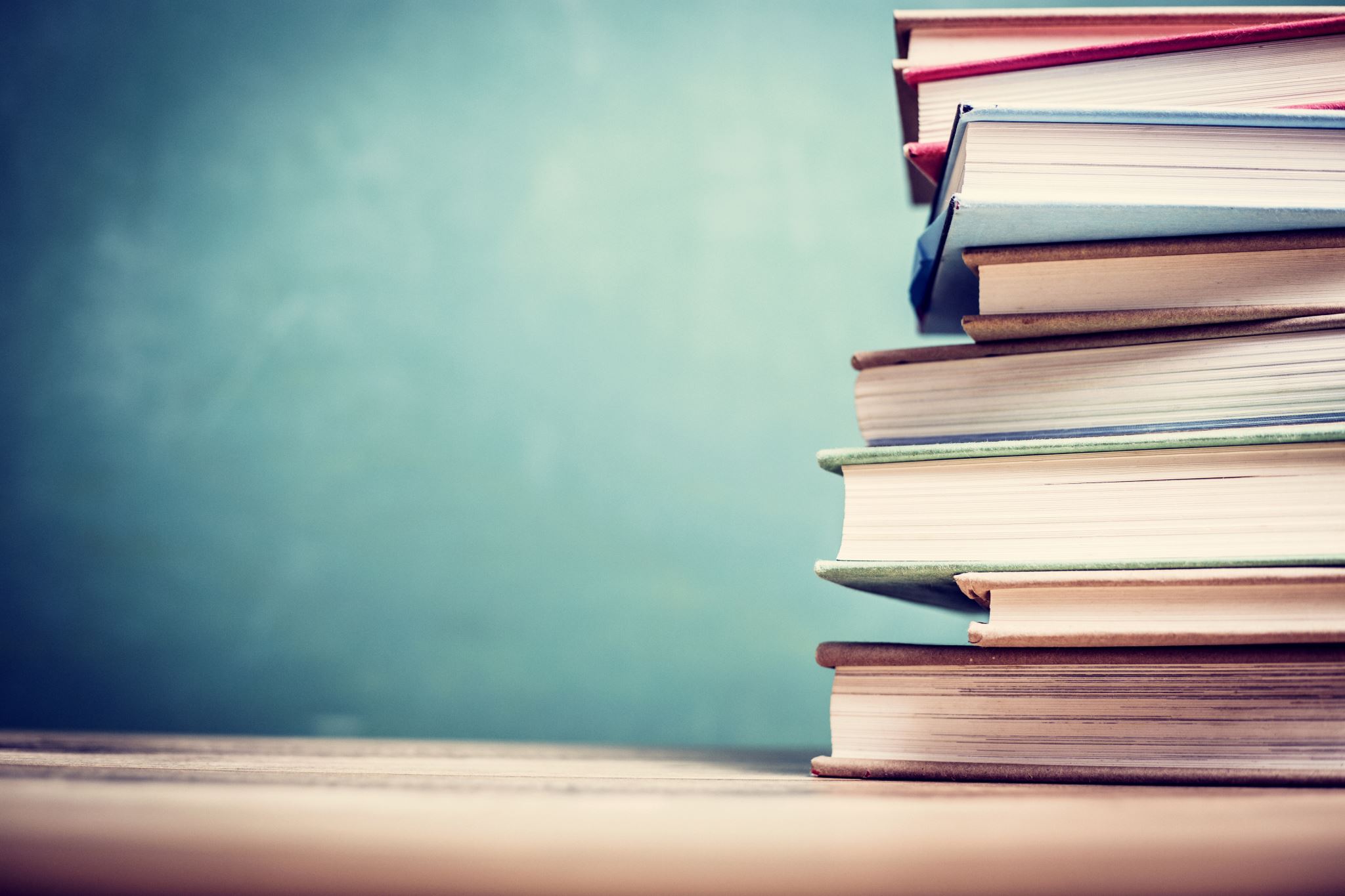 AcknowledgeYourKnowledge
Complete this 
Survey https://www.surveymonkey.com/r/SIA2023Prep
BEFORE you attend
Spring Into Action
9 – 9:30 am 	Arrival @ Arlington’s (210 Broadway, Springfield)
		Breakfast and receive materials
 
10 – 11:30	Lobbying, Legislative Perspective, and 
		Briefing on Pending Legislation 

11:30 - 1:30	Visits @ the Statehouse 
		Room 402A reserved for IAFP
 
1:30 – 2:30 pm	Lunch and wrap-up
		 
After 2:30 p.m.	Departure 
Need help during your Lobby Day?  
Text Gordana 708-278-6921
Looking forward to seeing you!
Thank you!
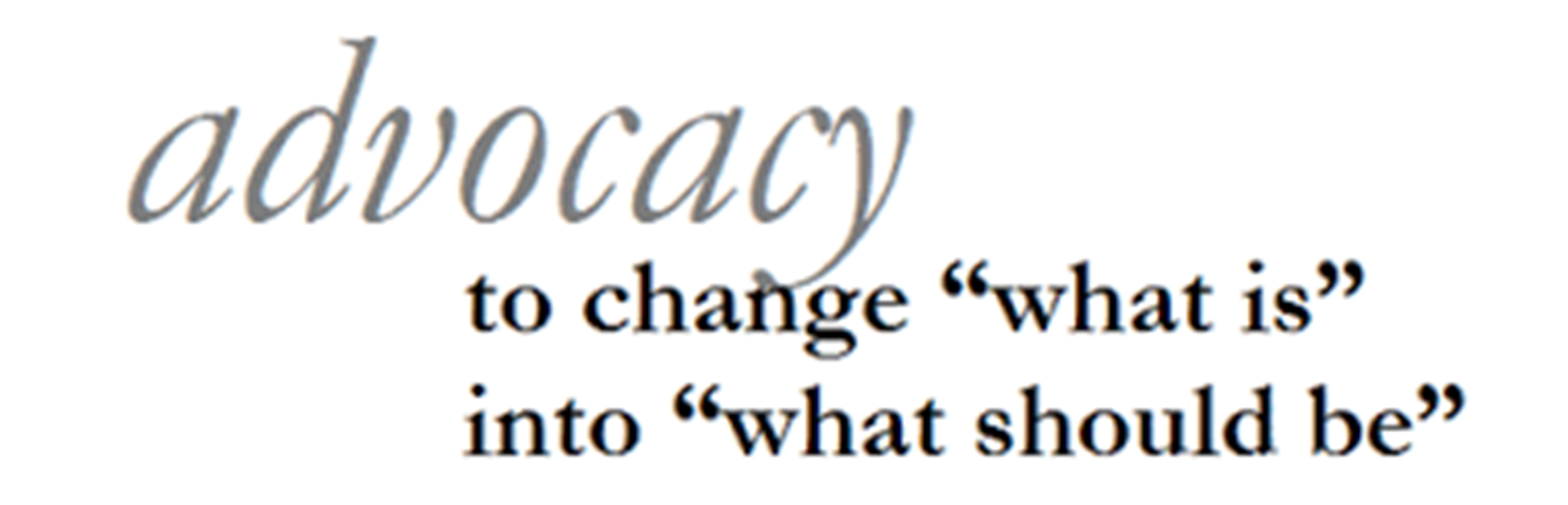